Visual Studio 2010和.NET Framework 4培训研讨会
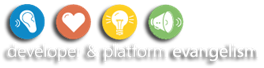 演示文稿概述（隐藏幻灯片）：
技术水平：300
目标受众：开发人员和架构师
目标 （您希望受众得到哪些收获）：
理解 Visual Studio 2010 的 Web Deployment 改进
演示文稿概述：
ASP.NET 和 IIS 中的评审配置
转换 web.config 中的设置
为部署打包应用程序
将包部署到 IIS
一次单击部署
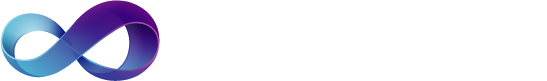 使用Visual Studio 2010 进行 Web 部署
姓名
职务
组织
电子邮件
[Speaker Notes: ESTIMATED TIME:
45 minutes]
议程
ASP.NET 和 IIS 中的评审配置
转换 web.config 中的设置
为部署打包应用程序
将包部署到 IIS
一次单击部署
ASP.NET 和 IIS 配置
存储在 XML 文件中的配置由模式验证。
模式描述 IIS、ASP.NET 和第三方应用程序的配置设置。
模式
Validation
用于服务器的中央配置文件，包含系统范围内的配置设置。
applicationHost.config
分布式配置文件包含重写站点和本地站点，以及应用程序设置。
web.config
web.config
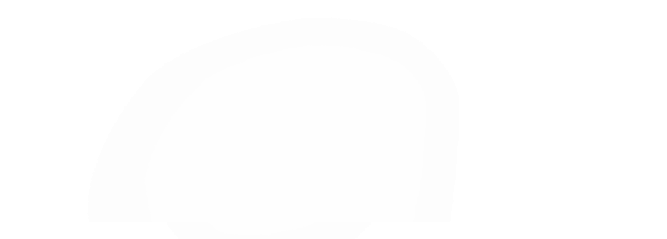 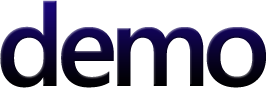 ASP.NET 和 IIS 中的评审配置
如今的 Web 部署
包括开发、测试、分阶段和生产在内的多个环节
必须管理每个环境的设置
难以保证环境的一致性
应用程序常常需要由其他人部署


需要打包代码、数据、应用程序设置和环境配置，以便轻松部署
您的 web 应用程序需要部署哪些组件和设置等？
管理设置
需要跨部署环境一致配置自定义
拥有多个 web.config 文件导致了不一致问题


Web.config 转换允许用户使用特定于目标环境的自定义内容管理 web.config
转换的工作原理
Web.
config
Web.
Staging.
config
<appSettings>
  <add key="EnvironmentName" value="Staging" 
       xdt:Transform="SetAttributes(value)" 
       xdt:Locator="Match(key)" />
</appSettings>

<connectionStrings>
  <add name="LoggingConnectionString" 
       connectionString=“connection" 
       providerName="System.Data.SqlClient" 
       xdt:Transform="Replace" 
       xdt:Locator="Match(name)" />
</connectionStrings>
部署的
Web.
config
Visual Studio
转换
Web.Config 转换
Web.Config 转换定位符
MS 部署
同步、迁移、部署
可与 IIS 6.0 和 IIS 7.0 协作
分析目标环境
在执行操作前进行假设分析
包括远程部署应用程序的服务
集成
集成 Powershell
集成到 Visual Studio 2010 中
与 Web Platform Installer 兼容
集成 Visual Studio 2010
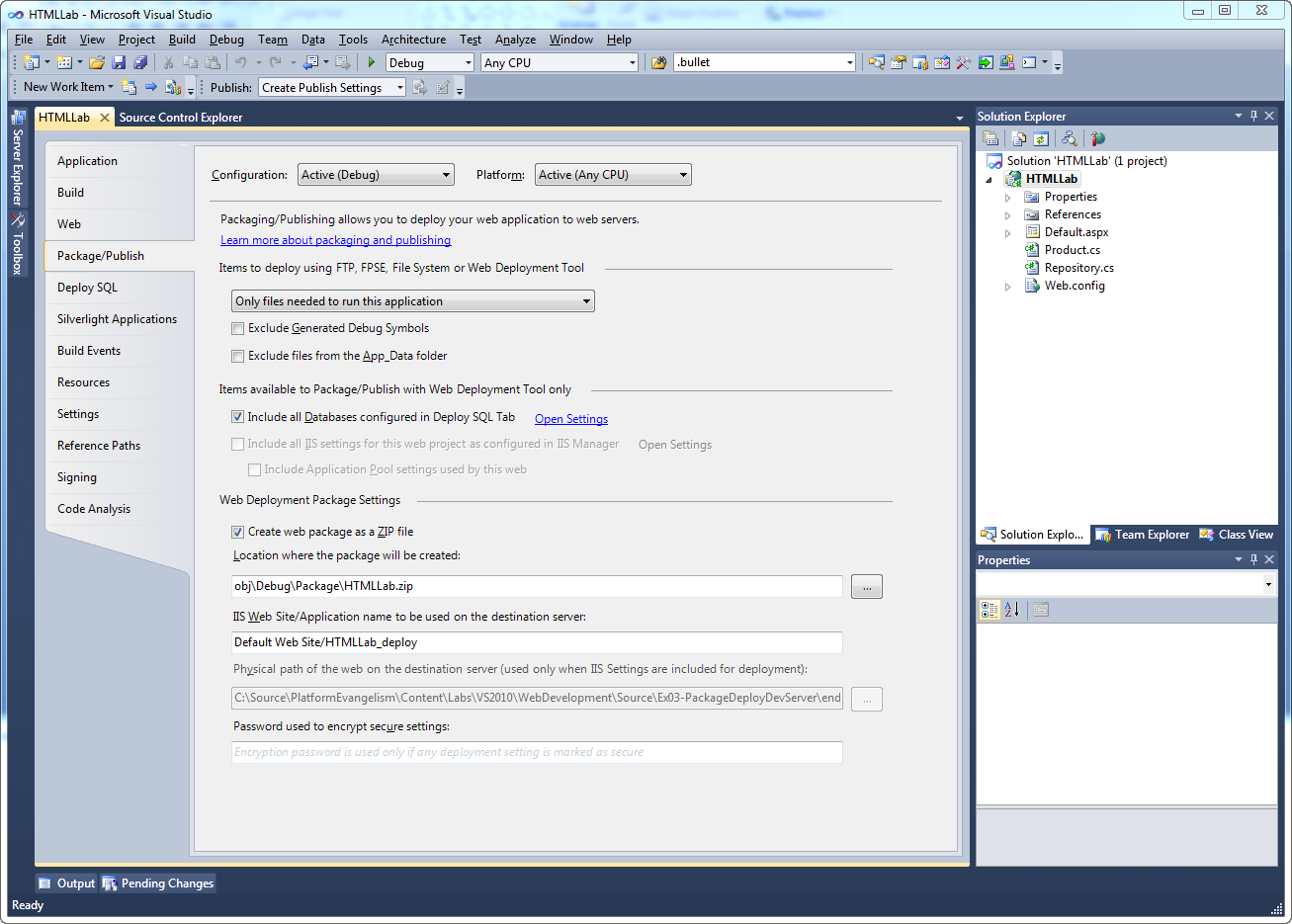 一次单击部署
利用目前了解到的所有内容
将多个步骤包装到一次单击中
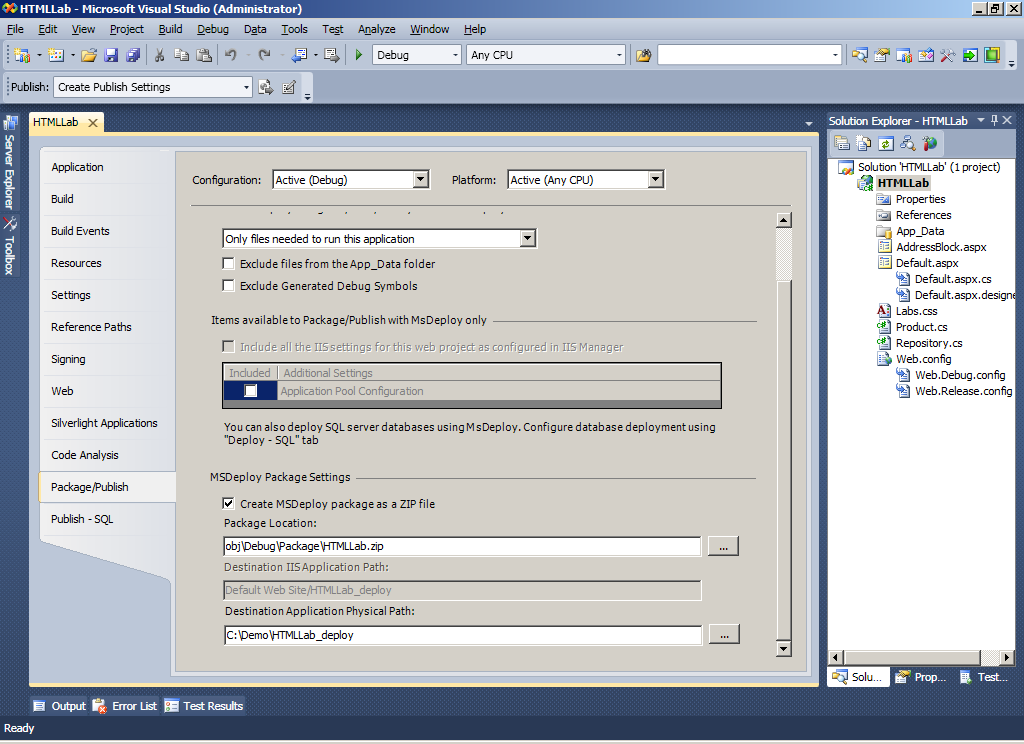 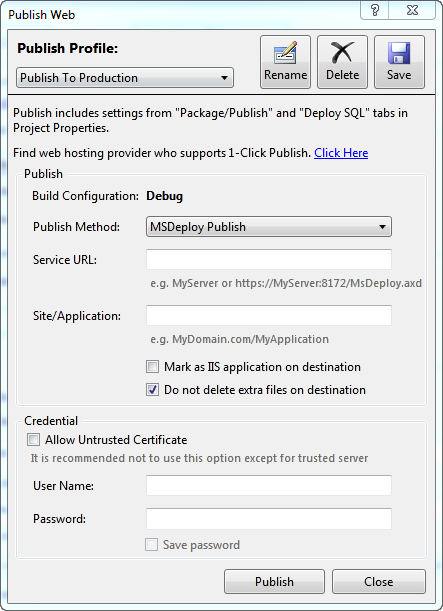 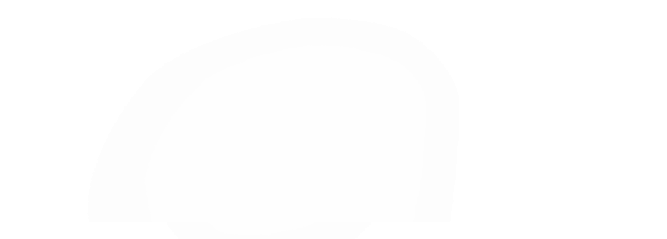 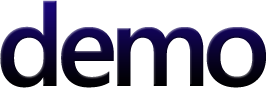 让部署变得更容易
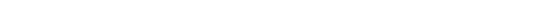